День Матери
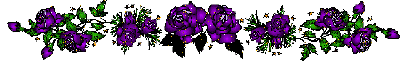 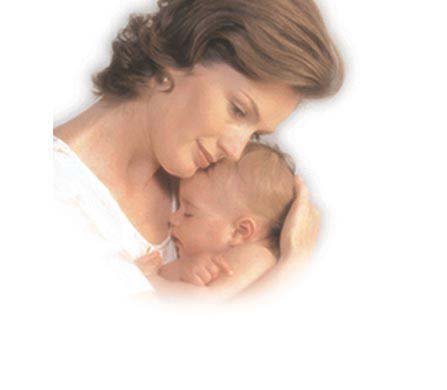 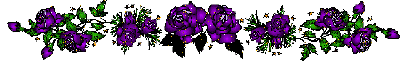 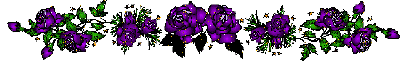 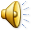 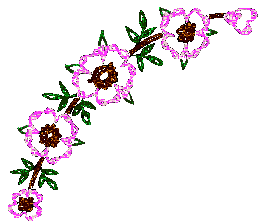 Родиться стоит поздно или ранохотя бы для того на этот свет,Чтоб вымолвить впервые слово “МАМА”,Которого священней в мире нет.
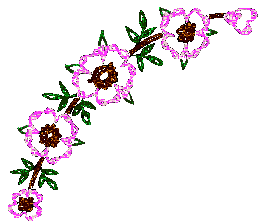 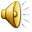 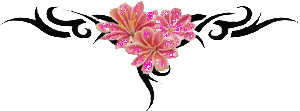 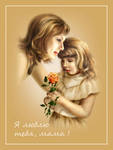 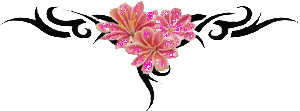 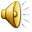 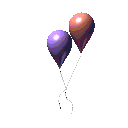 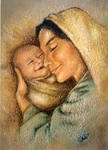 МАМА
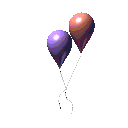 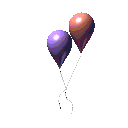 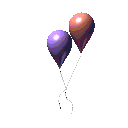 МАМА                МАМА
             МАМА  
                   МАМА          МАМА
МАМА              МАМА
             МАМА                              МАМА
    МАМА                  МАМА
                  МАМА                  МАМА
 МАМА               МАМА
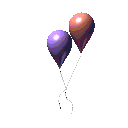 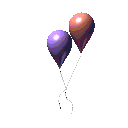 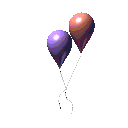 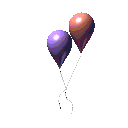 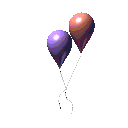 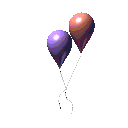 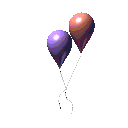 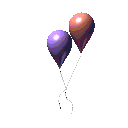 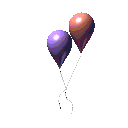 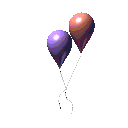 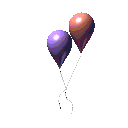 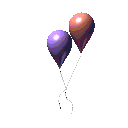 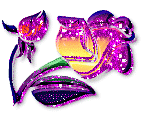 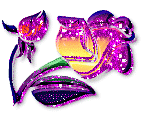 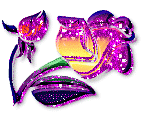 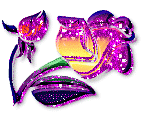 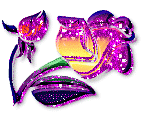 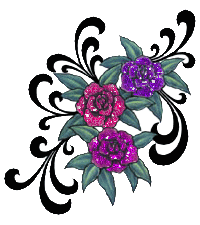 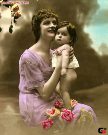 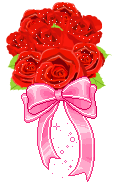 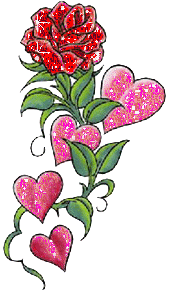 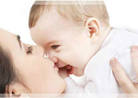 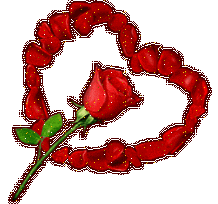 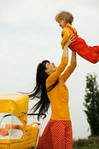 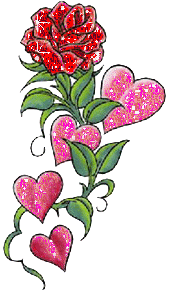 Владимирская икона Божией Матери
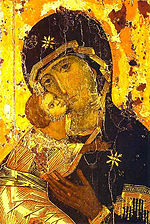 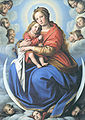 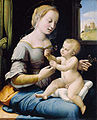 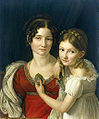 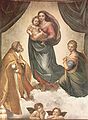 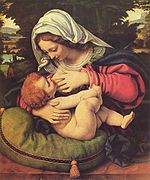 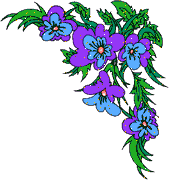 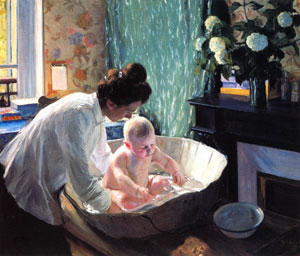 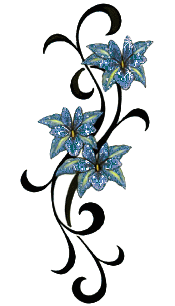 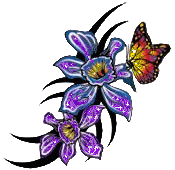 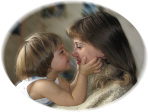 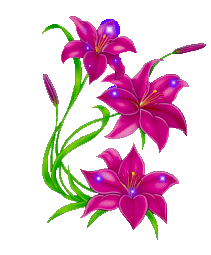 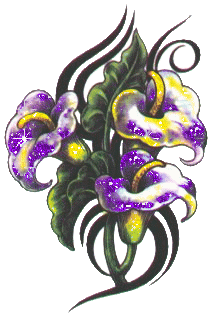 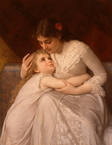 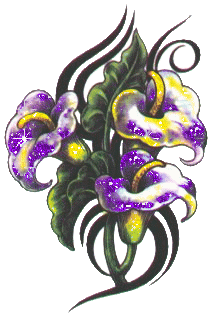 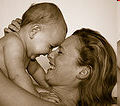 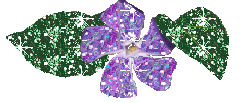 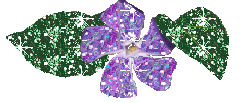 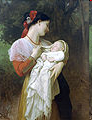 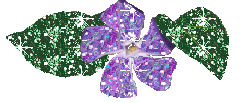